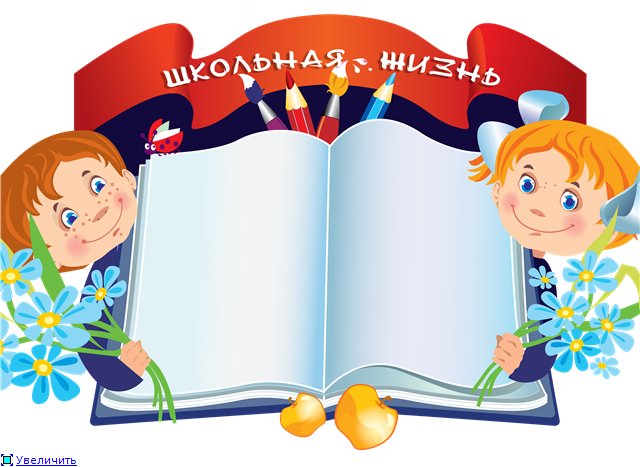 ГБОУ «Климовская  специальная (коррекционная) школа – интернат
для детей – сирот с ограниченными возможностями здоровья VIII вида
Портфолиопрофессиональной деятельности  старшей вожатойРусановой  Валентины   Анатольевны
Климово
 
        2011 – 2015 уч.г.
I.Общие сведения о
     старшей вожатой
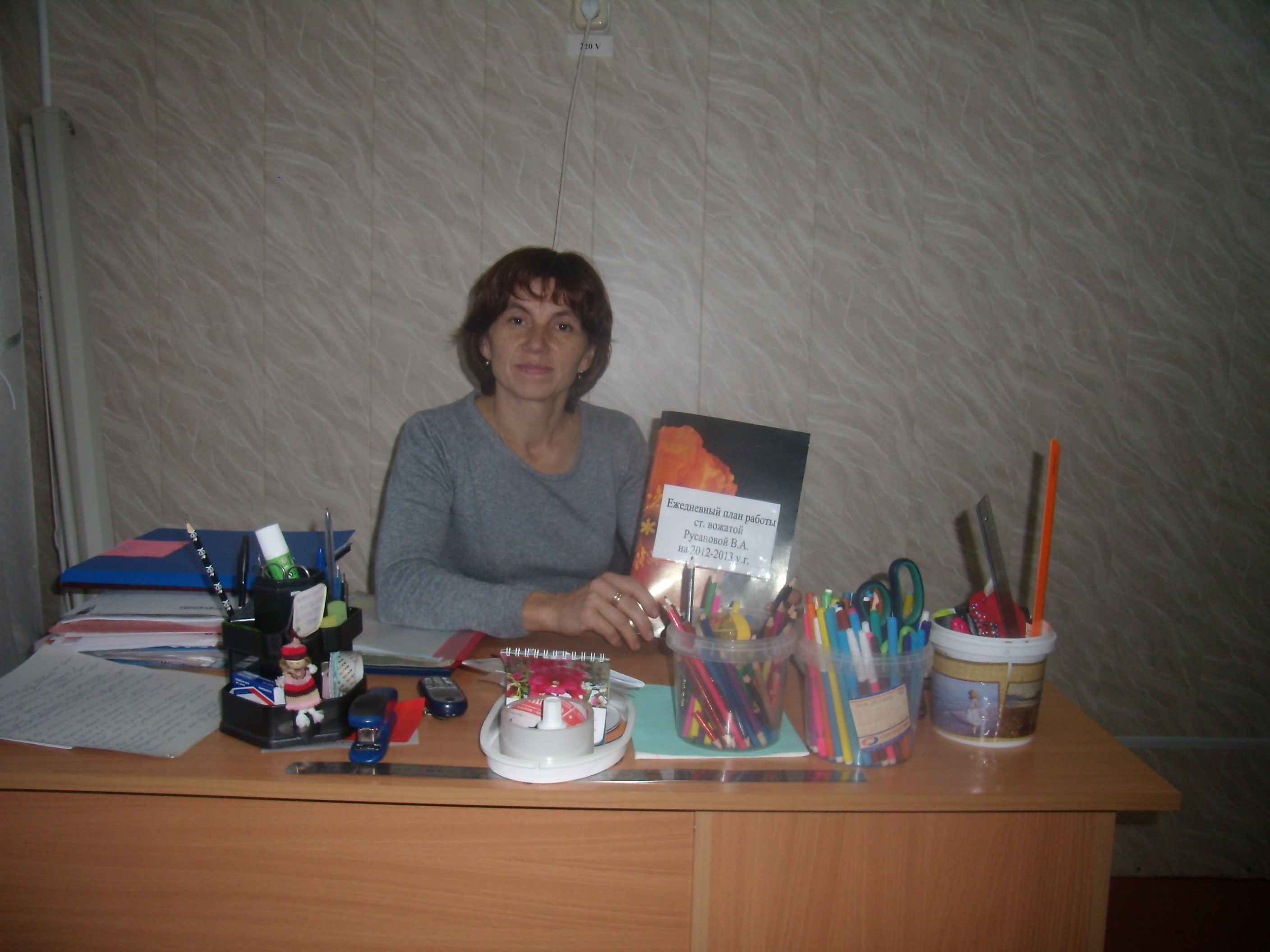 Ф.И.О. -Русанова Валентина Анатольевна
 
Дата рождения – 7 декабря 1968 г.р.
 
Образование – среднее специальное, Новозыбковское педагогическое училище, 1988 г., учитель обслуживающего труда, воспитатель группы продлённого дня. (Приложение 1.)
 
Общий трудовой стаж -26 лет.
Стаж педагогической работы (работы по специальности) – 24 года.
Повышение квалификации – курсовая подготовка в  ГАУ ДПО (ПК) С «Брянский институт повышения квалификации работников образования» с 19 августа 2013 г. по 30 августа 2013 г., тема: «Современные образовательные технологии в работе с детьми с ограниченными возможностями здоровья». (приложение 2.)
Награды :
-Почётная грамота Министерства образования и науки российской Федерации  за значительные успехи в организации и совершенствовании учебного и воспитательного процессов, формирование интеллектуального, культурного и нравственного развития личности, большой личный вклад в практическую подготовку учащихся и воспитанников. Приказ от 11 апреля 2011 года №305/к-н (приложение 3.)
- Грамота Департамента образования и науки Брянской области за многолетний плодотворный труд по обучению и воспитанию детей – сирот, большую общественную работу и в связи с Днём учителя. Приказ департамента образования и науки Брянской области № 1658 от 20.08.2014 г. (приложение 4.)
-Грамота Президиума Климовского района Советов Профсоюза работников народного образования и науки РФ за активную многолетнюю работу в Профсоюзе. (приложение 5).
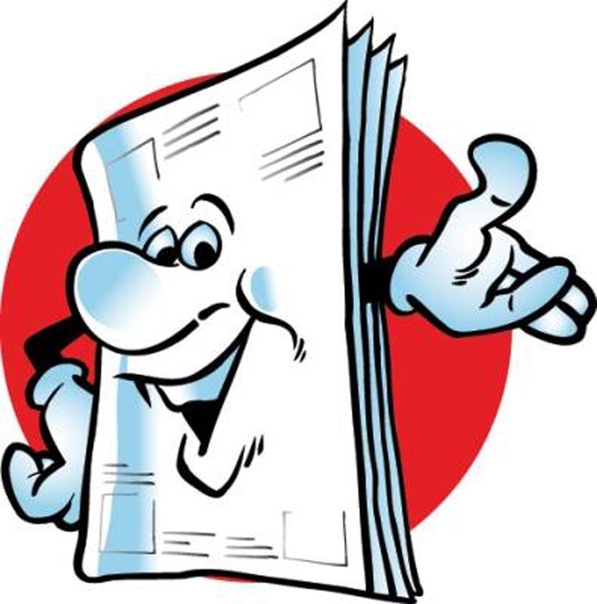 II. Результаты воспитательной работы старшей вожатой:
Одним из компонентов воспитательного пространства школы является детская организация детей и подростков «Алый парус». Цель : духовно-нравственное воспитание, повышение уровня образованности и воспитанности учащихся на основе культурно-досуговой деятельности, самореализации личности, ориентирующей на общепринятые культурные ценности . Детская и подростковая организация действует на базе ГБОУ  «Климовская специальная(коррекционная) школа – интернат для детей – сирот с ограниченными возможностями здоровья VIII вида и ведёт свою работу согласно документации, регламентирующей её деятельность:
1.Устав д/о «Алый парус».
2.Программа досуговой деятельности «Игра -  дело серьёзное».
3.Положения:
- об организации соуправления;
- общего собрания д/о;
-о совете дела д/о;
-о командире д/о;
-о совете командиров групп;
- о совете класса-группы.
4. Планы:
-перспективный план работы (на год);
-календарный план работы( на месяц);
-план работы на день (ежедневный план);
-план обучения актива (совет дела, командиры групп);
- план работы с младшим звеном.
5.Анализ деятельности за учебный год .
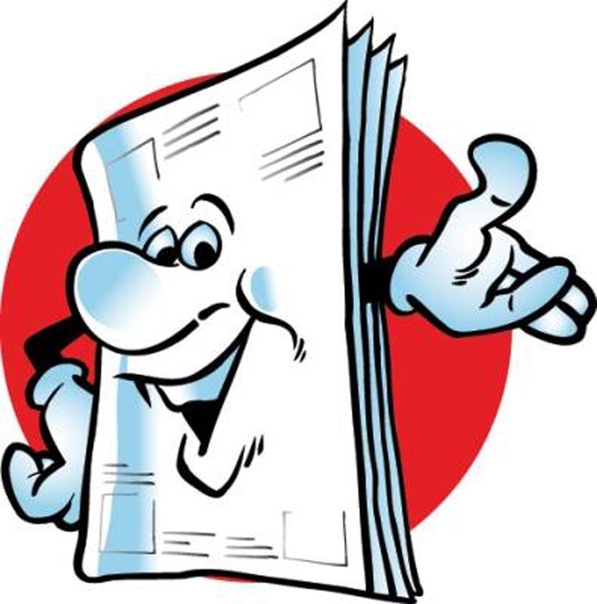 6.Атрибуты (эмблема, девиз, песня).
7. Списки членов д/о «Алый парус». (Приложение–папка  5.)
8.Наши успехи (грамоты, дипломы) - приложение 6.
9. Мои публикации -  приложение 7. 
10. Формы организации досуга с детски коллективом :
- торжественные линейки к Дню знаний, Дню освобождения Брянщины от немецко – фашистских захватчиков, Дню Победы, последнему звонку;
- сборы совета дела, заседания актива, командиров;
- смотры отрядных уголков, атрибутов;
-познавательно – развивающие игры;
- КТД, праздничные - игровые программы;
-театрализованные представления, концерты;
-серии спортивных часов, эстафет, стартов, игр и т.д.
-конкурсы, выставки;
-творческие проекты;
-практикумы, тестирование, экспресс-опрос ;
-трудовые десанты. (Приложение – фотоматериалы 8).
11. Результаты оценивания деятельности  членов д/о:
-грамоты, благодарности ( находятся в личном Портфолио группы);
- победители различных школьных конкурсов, соревнований  заносятся в школьную «Книгу почёта».(Приложение 9).
-фиксируются в соревновательной таблице «Класс года».
12. Организация каникулярной  деятельности осуществляется согласно  плана  работы на каникулы (Приложение-папка 5).
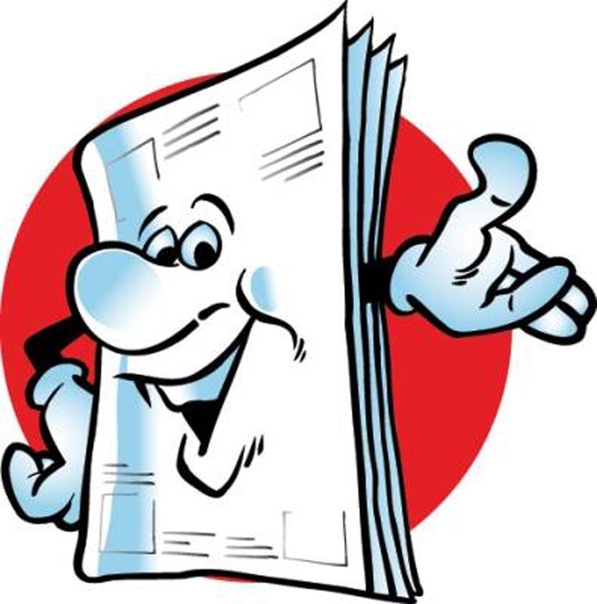 III. Инновационная и экспериментальная деятельность.
Многообразие  образовательных  технологий,  при организации  культурно-досуговой деятельности, в той или иной степени включаются в жизнь членов д/о «Алый  парус».
С целью создания условий для реализации самоопределения, саморазвития и самореализации личности через организацию коллективно-творческой деятельности детей и подростков в работе использую ряд  педагогических технологий:
-элементы технологий КТД;
-игровые;
-развивающие;
 тестовые(обучение в сотрудничестве);
-здоровьесберегающие;
- компьютерные ;
-личностно-ориентированные технологии (сотрудничество);
- элементы модульно – блочных  технологий.
При использовании выше указанных технологий ставлю для реализации задачи:
-формирование у детей и подростков способности мыслить, добывать и применять знания;
-тщательно обдумывать принимаемые решения и чётко планировать действия;
-эффективно сотрудничать в разнообразных по составу и психофизическому  здоровью членов групп;
-воспитывать, формировать и развивать социально- личностные качества воспитанников , повышать уровень готовности к самостоятельной жизни. (Приложение  9 ).
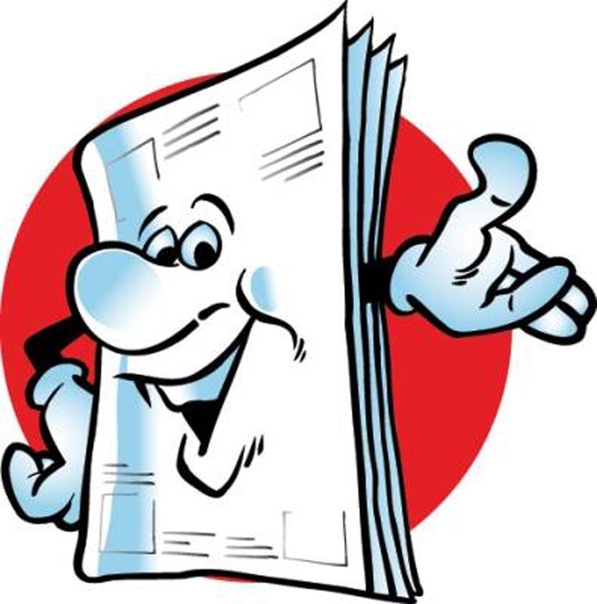 IV.Методический раздел
1.Тема по самообразованию: «Элементы технологий КТД, как эффективный путь воспитания и развития детского коллектива в условиях специальной (коррекционной) школы – интерната VIII вида (2014 – 2017 уч. г.). (приложение 10)
 
2.Авторская долгосрочная программа «Игра – дело серьёзное». (приложение 5 ).
 
3.Выступления (семинары, педсоветы, совещания, МО )-приложение 11.
 
4.Материалы общешкольных мероприятий, акций, конкурсов, выставок – приложение 12.
V. Приложение